Hochschulmanagement 
– zwischen Skylla und Charybdis

Professor Dr. Detlef Müller-Böling
Zwei Vorbemerkungen
1. Vorbemerkung:Wie man Hochschulen führt...
bekannt und gesetztlich fixiert
trial and error und wettbewerblich erproben
Hochschulmanagement | Detlef Müller-Böling | WK Org+HM 22.02.08
2
Zwei Vorbemerkungen
2. Vorbemerkung:BWL für Hochschulen
BWL auch als Managementlehre für die Hochschulen
Lehre vom und für Management (Kirsch) der Hochschulen
Hochschulmanagement | Detlef Müller-Böling | WK Org+HM 22.02.08
3
Skylla und Charybdis
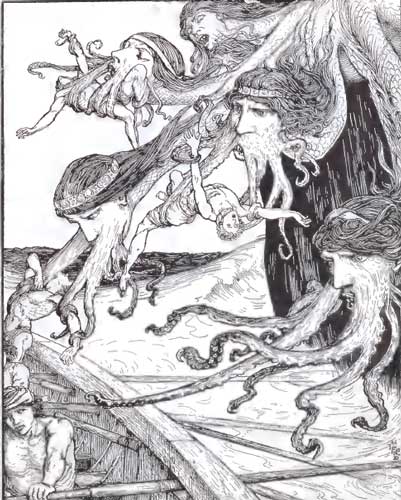 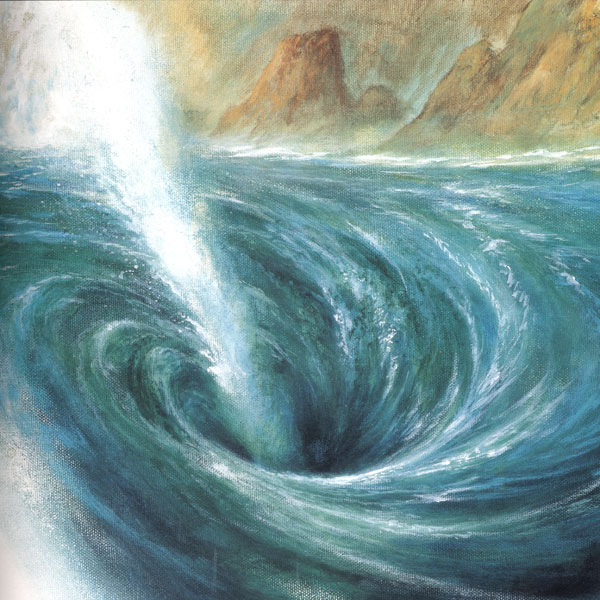 Hochschulmanagement | Detlef Müller-Böling | WK Org+HM 22.02.08
4
Merkmale der Universität (Frans van Vught)
Professionelle Organisation
Organisatorische Fragmentierung
Dezentrale Entscheidungsstrukturen
Hochschulmanagement | Detlef Müller-Böling | WK Org+HM 22.02.08
5
Pervertierung der Merkmale (Frans van Vught)
Professionalität >Überspezialisierung
Fragmentierung > Akademischer Individualismus
Dezentralisierung > Konservatismus
Hochschulmanagement | Detlef Müller-Böling | WK Org+HM 22.02.08
6
Zwischen Scylla und Charybdis
„starke Leitung“ vs. my chair is my castle
Zentralisierung vs. Kreativität
Professionalität vs. Überspezialisierung
Fragmentierung vs. institutionelle Desintegration
Dezentralisierung vs. organisierte Anarchie
Hochschulmanagement 
als 
Unmöglichkeit?
Hochschulmanagement | Detlef Müller-Böling | WK Org+HM 22.02.08
7
Prinzipien von Hochschulmanagement
Dezentrale Verantwortung 
bei zentraler Konzeption 
mit organisierter Absprache.
Hochschulmanagement | Detlef Müller-Böling | WK Org+HM 22.02.08
8
Prinzipien von Hochschulmanagement
Management an den Grenzlinien
interne Organisation
Verhältnis Staat/Hochschule
individuelle vs. korporative Autonomie
Hochschulmanagement | Detlef Müller-Böling | WK Org+HM 22.02.08
9
BWL für Hochschulen?
Koordinationsinstrumente
persönliche Weisung
schriftliche Regelungen 
Standardisierung von Rollen 
interne Märkte
Organisationskultur
Selbstabstimmung 
Zielvereinbarungen
Hochschulmanagement | Detlef Müller-Böling | WK Org+HM 22.02.08
10
BWL für Hochschulen?
Kostenrechnung
Zielfunktion different
Kostenträgerrechnung
Leistungen fachspezifisch
Hochschulmanagement | Detlef Müller-Böling | WK Org+HM 22.02.08
11
Persönliche Weisung, schriftliche Regelungen, Standardisierung von Rollen
von begrenzter Brauchbarkeit für Hochschulmanagement, da
hierarchische Strukturen
starke externe Kontrolle
Unterdrückung von Konflikten
Hochschulmanagement | Detlef Müller-Böling | WK Org+HM 22.02.08
12
Interne Märkte
grundsätzlich einsetzbar im Hochschul-management, aber
Leistungsindikatoren bisher nur ansatzweise entwickelt
Hochschulmanagement | Detlef Müller-Böling | WK Org+HM 22.02.08
13
Organisationskultur, Selbstabstimmung
für Hochschulmanagement angemessen, aber schwer zu realisieren
soziale und kulturelle Vielfalt
Massenuniversität
Beispiel: Hausberufungsverbot
Hochschulmanagement | Detlef Müller-Böling | WK Org+HM 22.02.08
14
Steuerung durch Zielvereinbarungen
sehr geeignet für Hochschulmanagement
Zielsetzung von unten
eingebunden in übergeordnete Ziele
Ausgleich von individueller und korporativer Autonomie
Beachtung interner Konflikte
Hochschulmanagement | Detlef Müller-Böling | WK Org+HM 22.02.08
15
ahm - Akademie für Hochschulmanagement
Forschung
ForschungsmentorenSeniorwissenschaftler
Junge Forscherüber Hochschulen hinweg
interdisziplinär
DFG ProgrammForschungsgruppe, Schwerpunkt
Lehre
ProfessorenSFB-Sprecher, Dekane, Rektoren 
Wissenschaftler, Geschäftsführer SFB, FB,  Verwaltung
Studierende
Hochschulräte
Trägerinstitutionen
5-6 Hochschulen
Centrum für Hochschulentwicklung
Hochschulmanagement | Detlef Müller-Böling | WK Org+HM 22.02.08
16
Perspektiven und Gefahren
betriebswirtschaftlicher Instrumente als rituelle Pflichtübung
betriebswirtschaftliche Instrumente als „Entscheidungsmaschinerie“
umfassendes Verständnis als Kunstlehre
Hochschulmanagement | Detlef Müller-Böling | WK Org+HM 22.02.08
17
Forschung (und Lehre) tun not!
Spezielle BWL
 für Hochschulen 
etablieren!
Hochschulmanagement | Detlef Müller-Böling | WK Org+HM 22.02.08
18